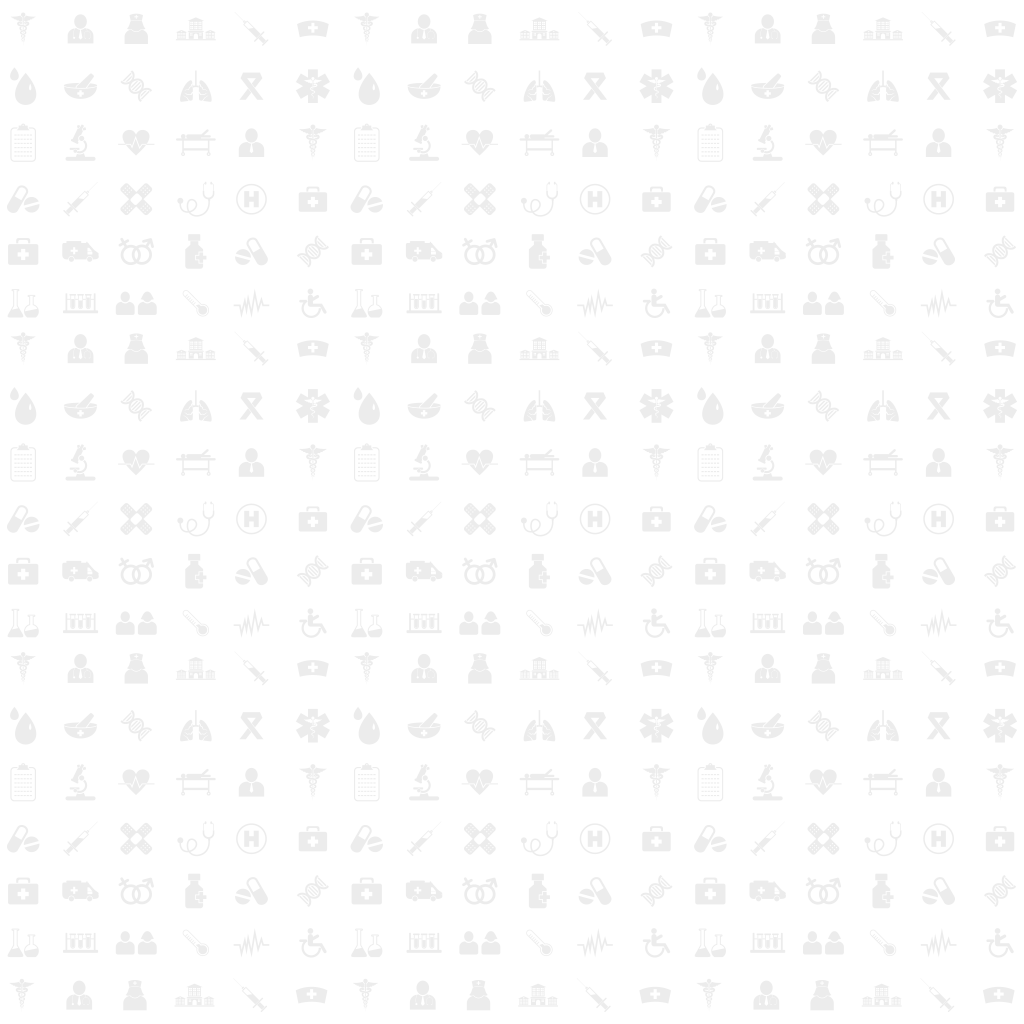 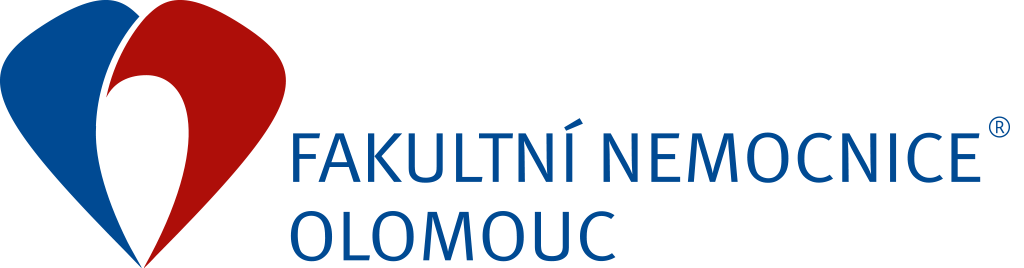 Zabezpečení požární
ochrany
Předpisy
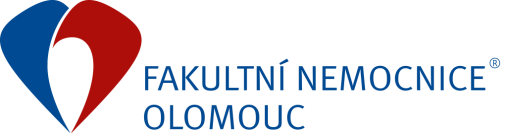 - Obecně závazné:
      zákony, nařízení vlády, vyhlášky

     - Interní FNOL
       normy, zákazy, pokyny,informace zajišťující požární bezpečnost

      - Ostatní
        ČSN, nařízení vydaná orgány činnými na úseku požární ochrany
Úkoly požární ochrany
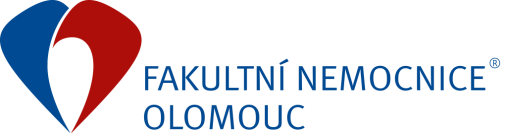 - Vytváření vhodných podmínek:
      pro účinnou ochranu života a zdraví všech osob, zvířat a majetku před požáry
      pro zamezení šíření požárů a jejich hašení
      pro záchranné práce
      zabezpečování věcných prostředků a požárních zařízení
      dodržování technických podmínek a návodů
      značení pracovišť a ostatní místa bezpečnostními značkami, pokyny, zákazy 
      kontroly dodržování předpisů
      umožnění orgánům požárního dozoru provedení kontrol
Organizace a řízení PO
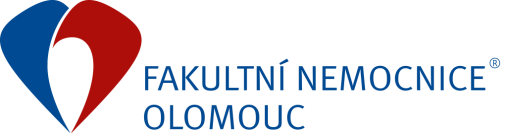 - zabezpečení plnění povinností plynoucích ze zákona o požární ochraně
   - vychází z Organizačního řádu FNOL
   -  odpovídá statutární orgán FNOL
   -  začlenění provozovaných činností do kategorií podle míry požárního nebezpečí
   -  zřízení odborných funkcí
   -   stanovení kompetencí zaměstnanců
Školení zaměstnanců
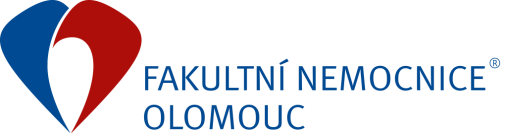 - vstupní:
      při nástupu do zaměstnání nebo jmenování do funkce
      při změně pracoviště nebo pracovního zařazení
       při jmenování preventisty do funkce
       při zřízení preventivní požární hlídky

   - periodické:
      řadoví zaměstnanci na pracovišti nejméně 1x ročně
      vedoucí zaměstnanci 1x za 3 roky
      preventisté a členové požárních preventivních hlídek 1x ročně
Školení zaměstnanců
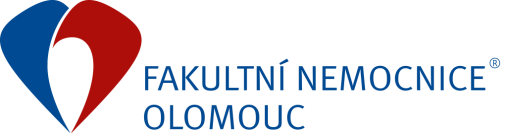 - Účel
      seznámení zaměstnanců:
    s organizací a zajištěním požární ochrany ve FNOL 
    s povinnostmi vyplývajících z předpisů o požární ochraně
    s požárním nebezpečím vznikajícím při činnostech provozovaných na pracovištích
    s požárními dokumenty pracoviště
    se zajištěním požární ochrany v době sníženého provozu 
     s rozmístěním věcných prostředků požární ochrany na pracovištích
Dokumentace požární ochrany
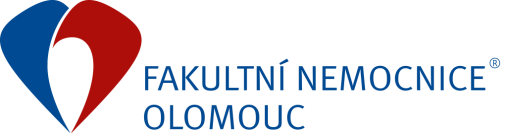 - Účel
      seznámení zaměstnanců:
    s organizací a zajištěním požární ochrany ve FNOL 
    s povinnostmi vyplývajících z předpisů o požární ochraně
    s požárním nebezpečím vznikajícím při činnostech provozovaných na pracovištích
    s požárními dokumenty pracoviště
    se zajištěním požární ochrany v době sníženého provozu 
     s rozmístěním věcných prostředků požární ochrany na pracovištích
Dokumentace požární ochrany
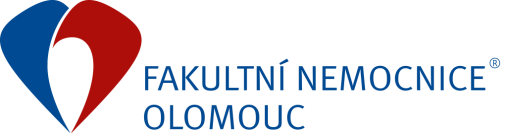 Dokumentace o začlenění činností do kategorií podle míry požárního nebezpečí:
     ve FNOL máme tyto kategorie činností:
      -   se zvýšeným požárním nebezpečím
      -    bez zvýšeného požárního nebezpečí

      Dokumentace na pracovištích se zvýšeným požárním nebezpečím:
      -    požární poplachová směrnice
      -    řád ohlašovny požáru
      -    řád ohlašovny požáru
Dokumentace požární ochrany
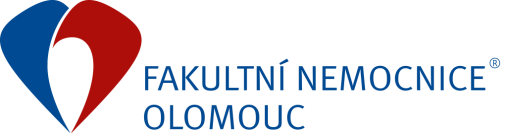 -   požární řád
       -   požární evakuační plán
       -   dokumentace o školení zaměstnanců a odborné přípravě preventivních  
            požárních  hlídek a preventistů
        -   požární kniha
         -  stanovení organizace zabezpečení požární ochrany Směrnice č. Sm-K003
Kontakty
Odbor kvality, Referát BOZP a PO FNOL
(+420) 585 584 217
jirina.zemanova@fnol.cz
www.fnol.cz
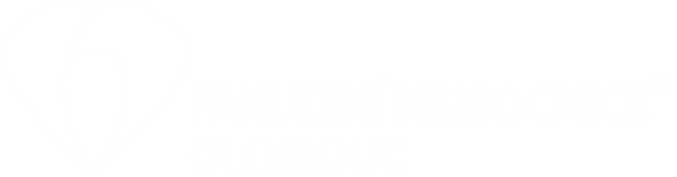 DĚKUJEME ZA POZORNOST
FAKULTNÍ NEMOCNICE OLOMOUC